KONTROLA DÚ
1. V jaké části těla parazituje škrkavka, roup a svalovec?
TENKÉ STŘEVO		TLUSTÉ STŘEVO		SVALY
2. Co způsobí vlasovec v těle?
NADMĚRNÝ RŮST KONČETIN
3. Na jaké části těla rostliny parazituje háďátko?
KOŘENECH ROSTLIN
4. Proč jsou důležité půdní hlístice?
PŘISPÍVAJÍ K ÚRODNOSTI PŮDY
opakování
Žahavci, ploštěnci, hlísti
Roztřiď základní znaky k jednotlivým skupinám živočichů
ŽAHAVCI			PLOŠTĚNCI				HLÍSTI
VÁLCOVITÉ TĚLO
PLOCHÉ TĚLO
TĚLO S ŽAHAVÝMI RAMENY
ROZPTÝLENÁ NERVOVÁ SOUSTAVA
PROVAZCOVITÁ NERVOVÁ SOUSTAVA
VE SLADKÝCH I SLANÝCH VODÁCH
VE SLADKÝCH VODÁCH, PARAZITI
VNITŘNÍ I VNĚJŠÍ PARAZITÉ
DOPLŇ SPRÁVNĚ
NEPŘÍMÝ
K PODKLADU SE NEZMAR PŘICHYCUJE……
SASANKY ŽIJÍ S KLAUNEM V ……
PLOŠTĚNKA JE …..
TASEMNICE MÁ VÝVIN …..
SAMEČKOVÉ HLÍSTŮ JSOU ………
ROSTLINY USYCHYJÍ PO NAPADENÍ ….
HÁĎÁTKEM
MENŠÍ
NOŽNÍM TERČEM
SYMBIÓZE
VODNÍ ŽIVOČICH
KORÁL
POJMENUJ SPRÁVNĚ
PLOŠTĚNKA
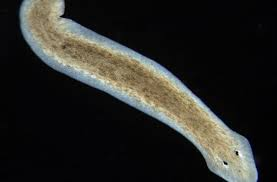 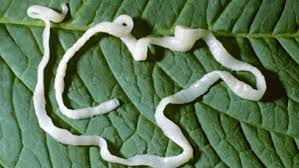 ROUP
MEDÚZA
ŠKRKAVKA
TASEMNICE
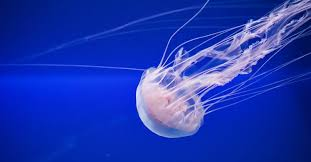 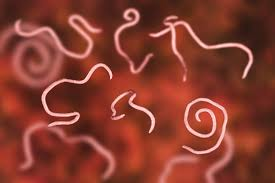 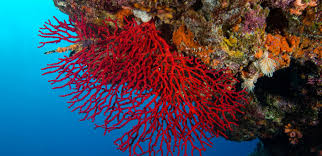 SPOJ SLOVA, KTERÁ K SOBĚ VÝZNAMOVĚ PATŘÍ
ŠKRKAVKA					KOŘENY ŘEPY

ROUP					SVALY

SVALOVEC					TENKÉ STŘEVO

HÁĎÁTKO					TVORBA ŽIVIN V PŮDĚ

HLÍSTICE					TLUSTÉ STŘEVO
SEŘAĎ PODLE VELIKOSTI OD NEJMENŠÍHO
TASEMNICE
ROUP
ŠKRKAVKY
HÁĎÁTKO
PLOŠTĚNKA
VIDEO TOP 5 PARAZITŮ V TĚLE
OD 0:55 MIN
https://www.youtube.com/watch?v=iKlJTDCSl84
DÚ Z ONLINE HODINY
VYLUŠTI KŘÍŽOVKU